THE FUTURE OF FINANCIAL SERVICES THROUGH MY EYES
Dr Iyandra P Bryan
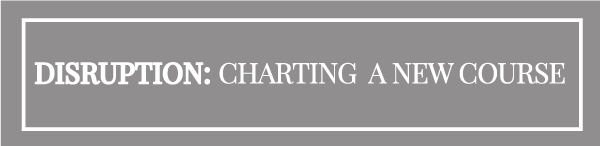 FUTURE OF FINANCIAL SERVICES
“You have to be a good pastist, to be a good futurist.”
Financial services is facing a loyalty crisis
Wealth Mgmt
Banking
Insurance
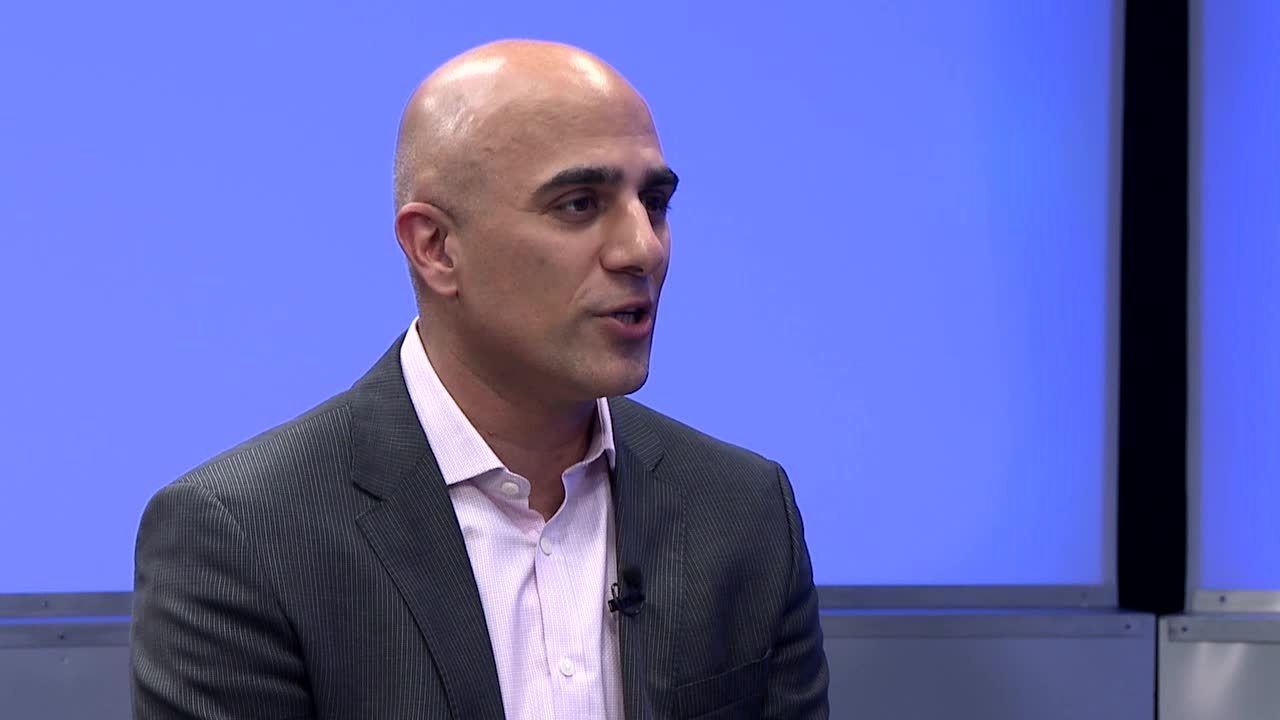 “Financial services is facing a massive loyalty crisis. Customers are no longer loyal to institutions, but to experiences.”

 - Rohit Mahna
General Manager, Salesforce
Future of Financial Services
Future of Financial Services: “CONNECTING” WITH OUR CLIENT,NOT MERELY KNOWING OUR CLIENT
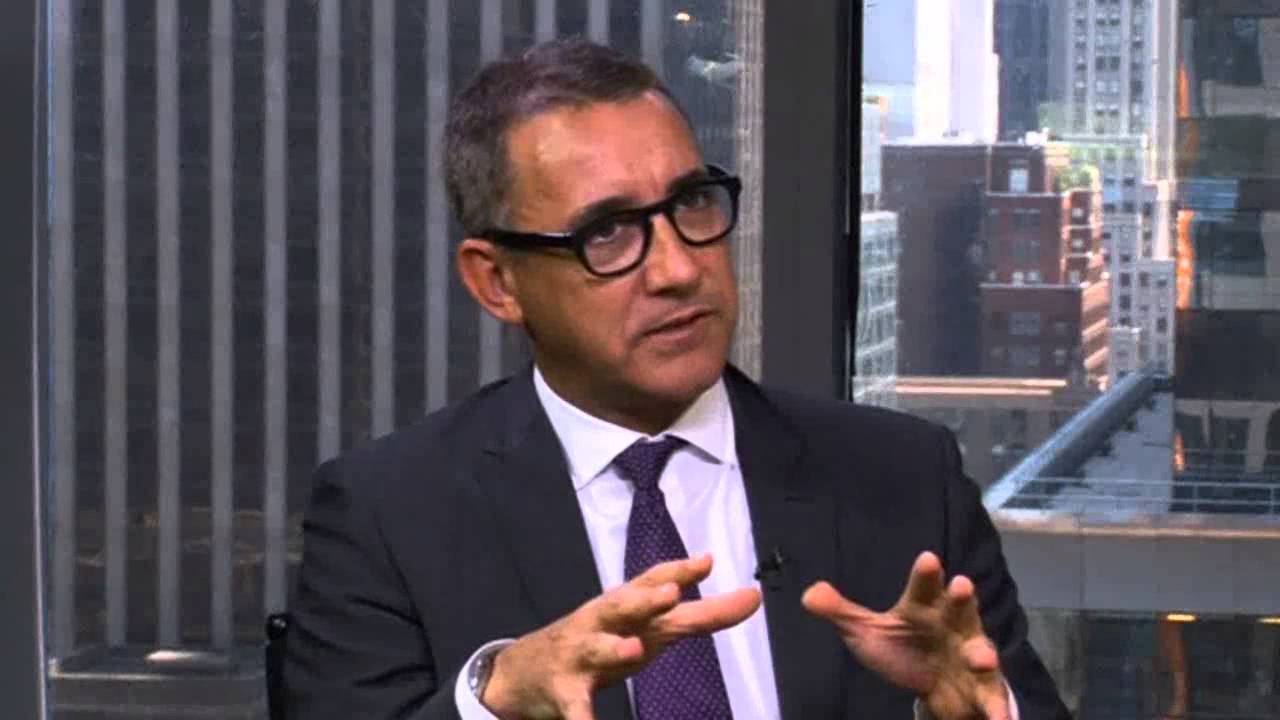 “10 years ago, the entire industry viewed its clients as walking wallets. But what if they aren’t?”

 - Joe Duran
CEO, United Capital
Future of Financial Services
44%
of Gen Xers (35 – 54 years) recently switched advisers as they didn’t agree with their advice*
Future of Financial Services: “CONNECTING” WITH OUR CLIENT,NOT MERELY KNOWING OUR CLIENT
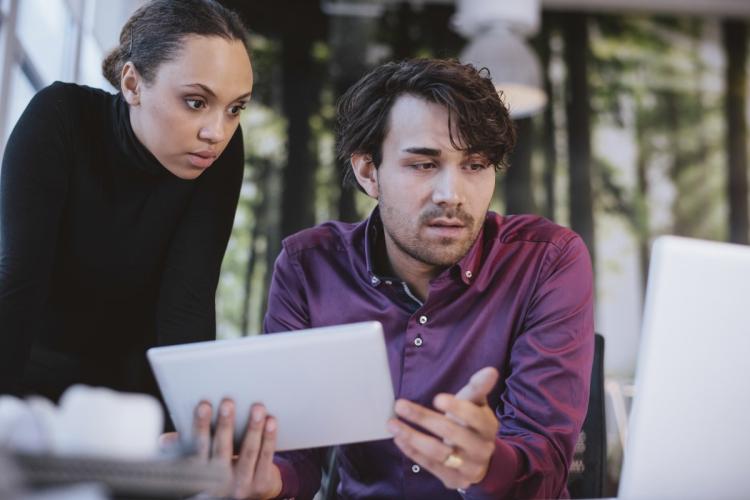 Client’s Needs
Client’s Objectives
Client’s Desires
79%
of relationship managers say applications need improvement.
Future of Financial Services: EMPLOYEE PRODUCTIVITY
EMPLOYEE PRODUCTIVITY
is the #1 growth strategy for wealth mgmt. firms in 2016*
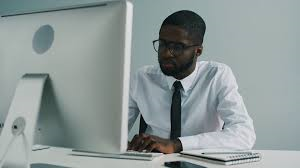 79%
of relationship managers say applications need improvement.
Future of Financial Services: EMPLOYEE PRODUCTIVITY
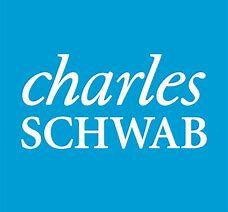 EMPLOYEE PRODUCTIVITY
is the #1 growth strategy for wealth mgmt. firms in 2016*
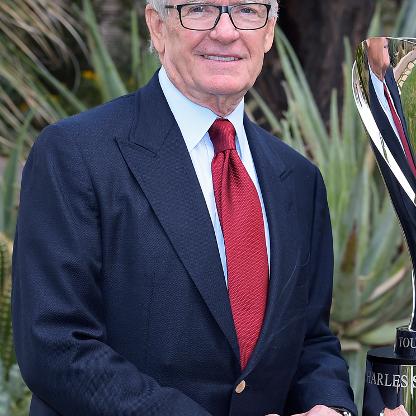 Future of Financial Services: ALTERNATIVE / NONTRADITIONAL FINANCIAL SERVICE PROVIDERS
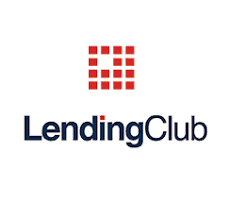 => Weak Points and Inefficiencies
 Drive Alternative and Nontraditional Financial Service Providers
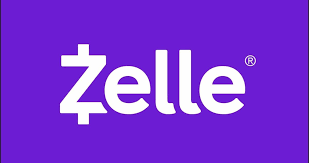 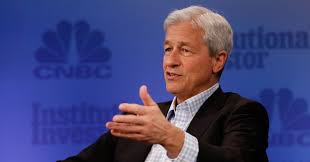 “Silicon Valley is coming!”

 - Jamie Dimon
CEO, JP Morgan Chase
Future of Financial Services
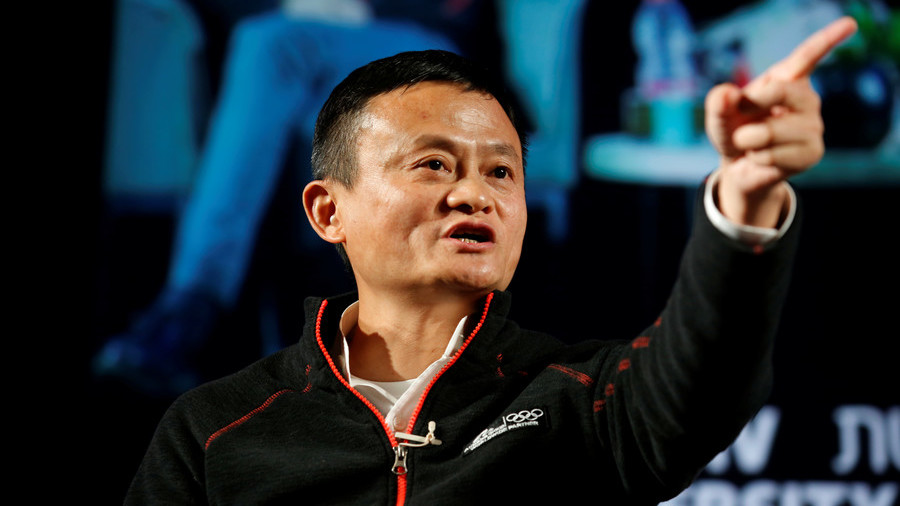 Future of Financial Services: innovation and digitalization
=> Seek out the pain points in our current business models, and alleviate and cure them to pave way for the future.
=> It’s not just about inserting technology into the Bank. It’s about utility and value to the customer.
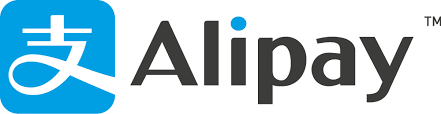 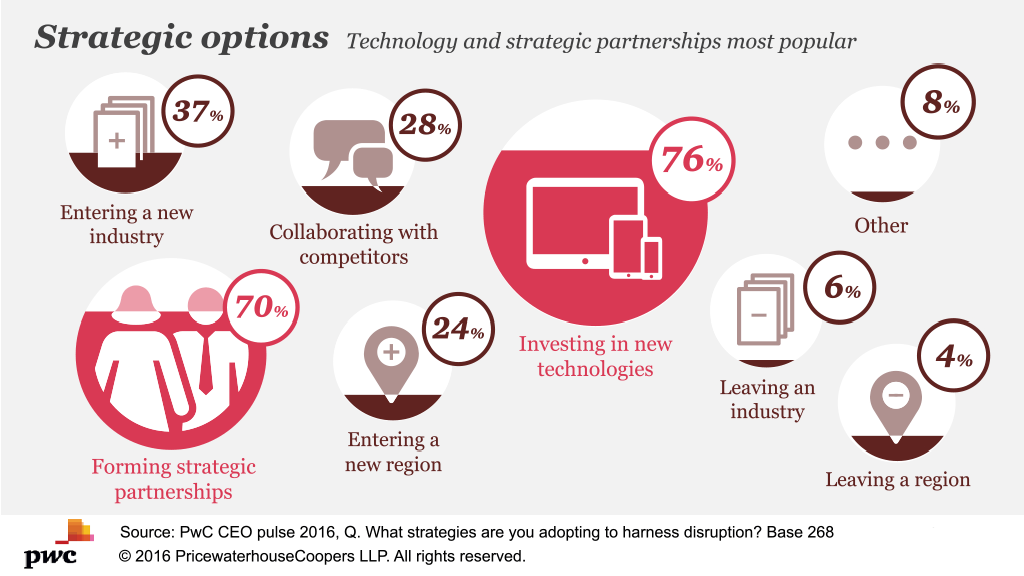 Future of Financial Services: innovation and digitalization
“Four in five CEOs think the production technologies their companies use will change in the next five years (this rises to 90% of CEOs in Asia Pacific companies). And three quarters cite investing in new technologies as the most important strategy for managing disruptions in general.”*
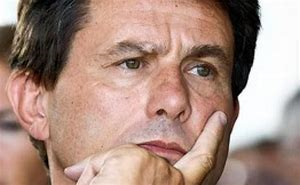 “Our customers are changing. Digital transformation is no longer an option – IT IS A MUST!”

 - Henri de Castries	
Former CEO, AXA
Future of Financial Services
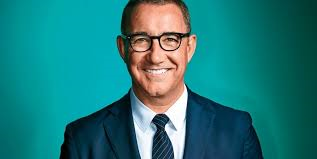 “Disruptive forces continue to shape our industry. There has never been a more exciting time to transform our entire client relationship.”

 - Joe Duran
CEO, United Capital
Future of Financial Services
FUTURE OF FINANCIAL SERVICES: Global Transparency & Automatic Exchange
50%
of customers are dissatisfied with their relationship managers’ ability to meet their needs*
FUTURE OF FINANCIAL SERVICES:SKILLED HUMAN CAPITAL
FUTURE OF FINANCIAL SERVICES:VALUE PROPOSITIONS
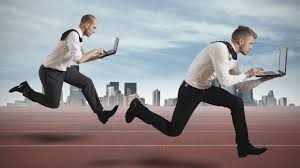 FUTURE OF FINANCIAL SERVICES:ADAPTING TO CONTINUED PRESSURE AND COMPETITION FROM ONSHORE JURISDICTIONS AND LESS TRANSPARENT JURISDICTIONS
1. Repatriation of Assets to Onshore Jurisdictions
2. Creation of Onshore Entities
3. Creation and Transfer of Business to Less Transparent Jurisdictions

DIFFERENTIATION NECESSARY
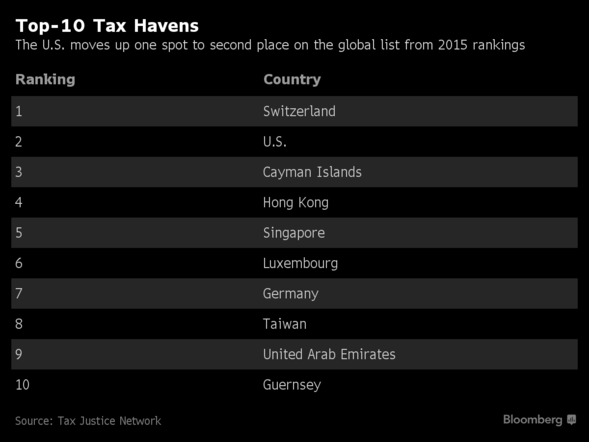 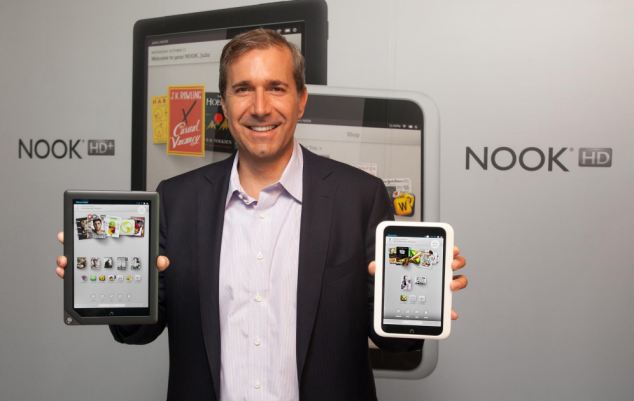 “With the emergence of the Kindle in 2007, we knew that our business was under threat and that the growth was going to be in the digital area.  Yet we had no capabilities in the organization in that area. We needed to figure it out: How do we become relevant and get a footing in where the growth was going to come from—while we continue to preserve the stores as one of the leading retail destinations in their communities? What we really spent time doing is defining who we are and what we do for a living. In digital, we’re now 27% of the e-book market. We have grown faster than we thought, but it’s also been more expensive than we thought [to compete against Amazon]. Transformation and change are really hard. It’s hard financially and it’s hard culturally. But there is no longer a worry about our survival.”

 - William Lynch
Former CEO, Barnes and Noble
Future of Financial Services
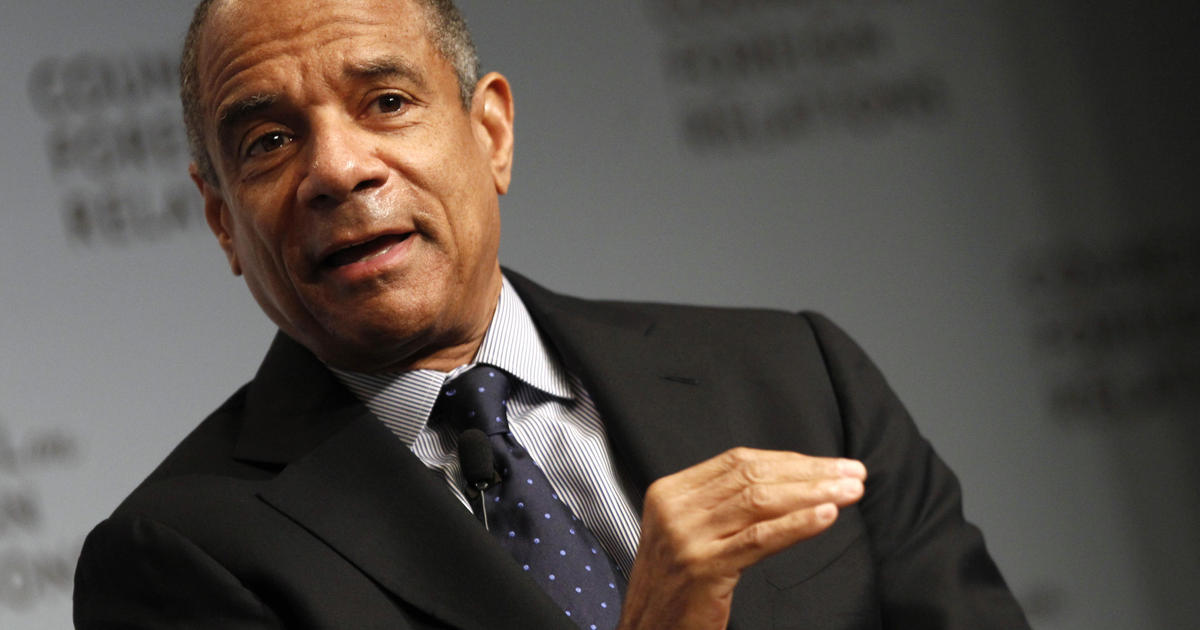 Future of Financial Services
“The most important thing for any company is CHANGE. The test of a true leader is how you manage the business in challenging times. You either INNOVATE or you DIE!”

 - Ken Chenault
Former CEO, American Express
Board Member, Facebook
Board Member, UBER
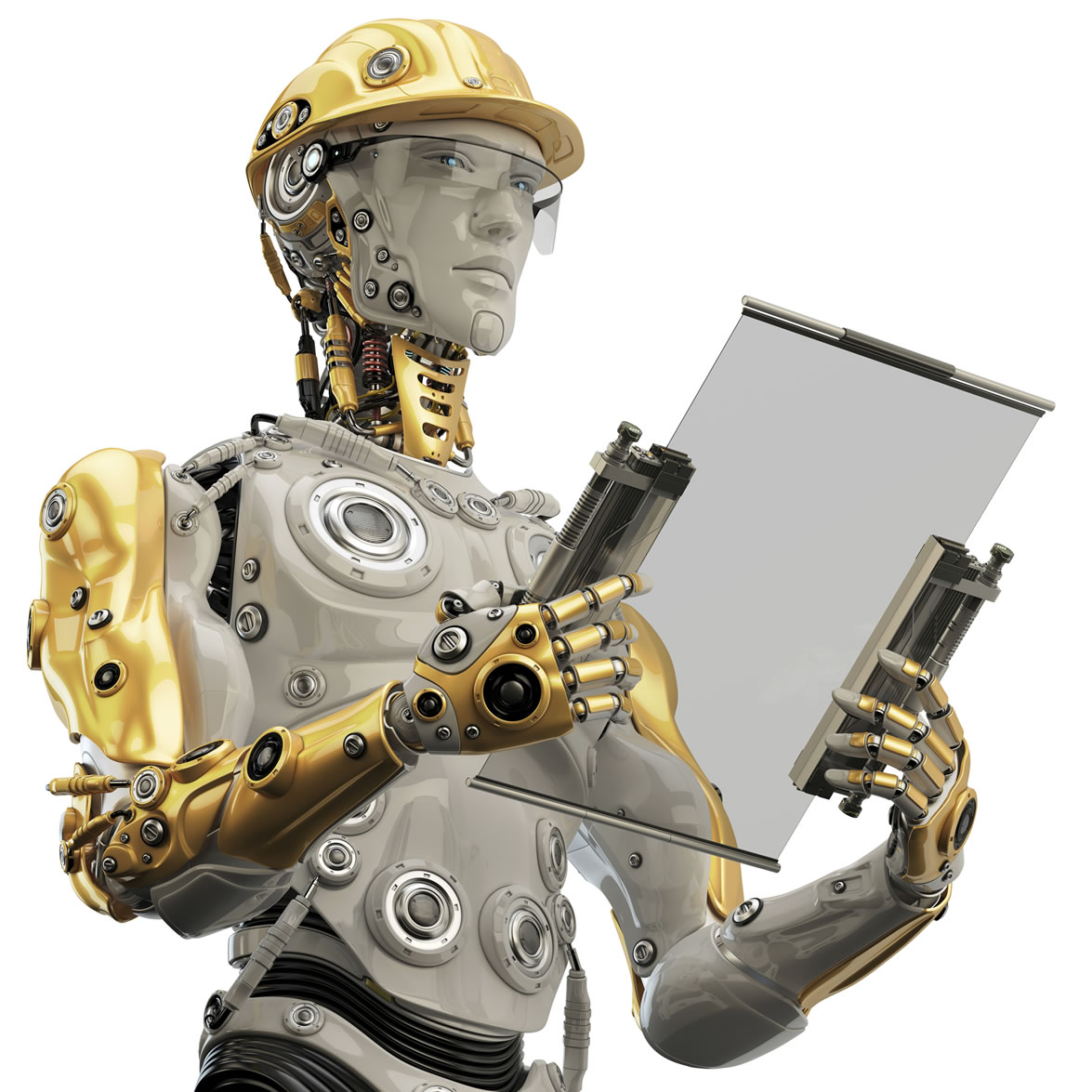 FUTURE OF FINANCIAL SERVICES
Innovation and Digitalization
Value Propositions/Differentiation
Skilled Human Capital
Client Relationship Management as Driving Force